Respiratory SystemPhysiology
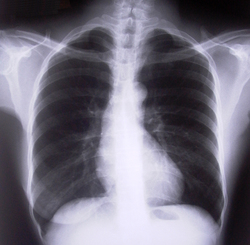 Chapter 13
Respiratory Physiology
Pulmonary ventilation
Air movement in/out of alveoli
External respiration
Gas exchange btw pulmonary blood and alveoli
Respiratory gas transport
Oxygen and carbon dioxide moving to/from lungs/body
Internal respiration
Gas exchange btw blood and cells
Mechanics
Volume changes lead to pressure changes, which lead to the flow of gases to equalize the pressure.
2 phases
Inspiration – air flows into the lungs
Expiration – air flows out of the lungs
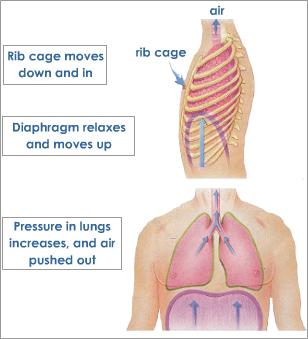 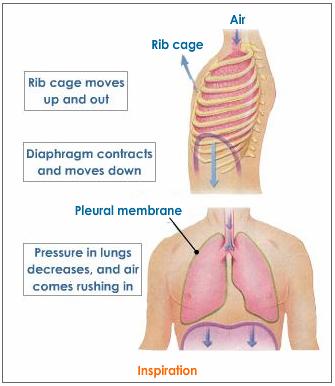 Inspiration (inhalation)
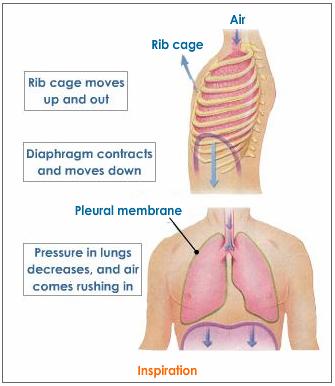 Diaphragm contracts (flattens) 
Causes height of cavity to increase
External intercostal muscles/ Obliques 
	contract – lift the rib cage and move 
	sternum forward
Causes lungs to stretch
Intrapulmonary volume increases – intrapulmonary pressure (w/in lungs) decreases - gases spread to fill space
Forms a partial vacuum that sucks in air
Vacuum continues until intrapulmonary pressure is = to atmospheric pressure
Expiration (exhalation)
Generally passive
Relaxation of muscles causes intrapulmonary volume to decrease
Internal intercostals/latissimus dorsi counteract
This causes intrapulmonary pressure to increase
Gases move out until pressures equalize
Forced expiration (active process)
Occurs when passageways are narrowed 
     or clogged 
Ex. Asthma, bronchitis, pneumonia
Intrapleural pressure – pressure w/in 
     the pleural space – should always be 
     lower than atmospheric press. – prevents 
     lung collapse
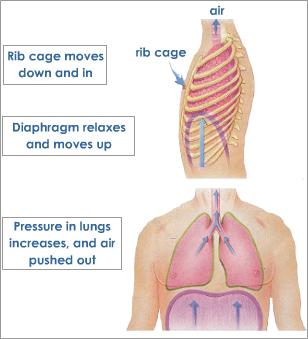 Nonrespiratory air movements
Movement of air for reasons other than breathing
Cough, sneeze, crying, laughing, hiccups, yawn
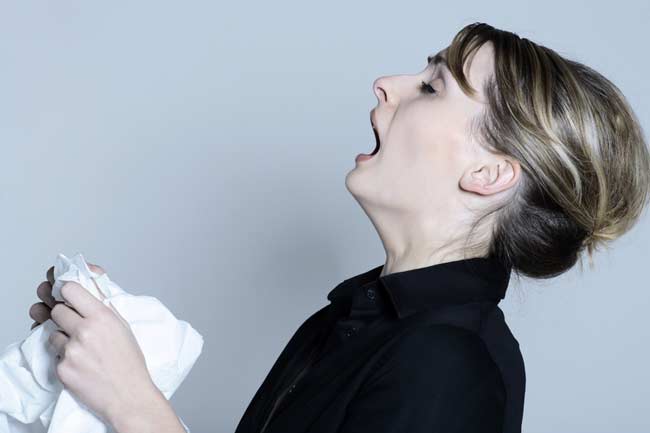 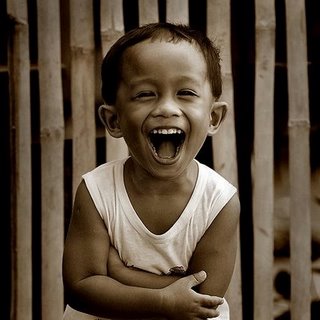 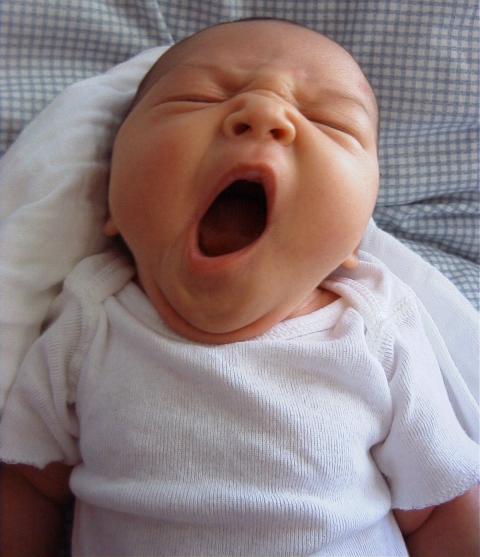 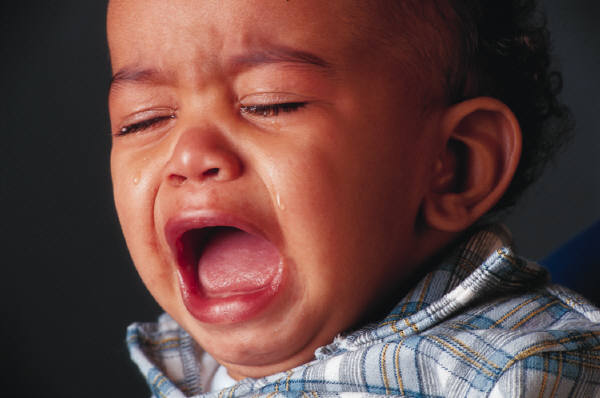 Volume
Tidal volume (TV)– normal respiratory volume
Moves about 500ml of air each breath
Inspiratory reserve volume (IRV)
Amount that can be forcibly inhaled over TV
2100-2300ml
Expiratory reserve volume (ERV)
Amount that can be forcibly exhaled over TV
1200ml
Residual volume – air left in lungs
Helps keep alveoli inflated
Capacities
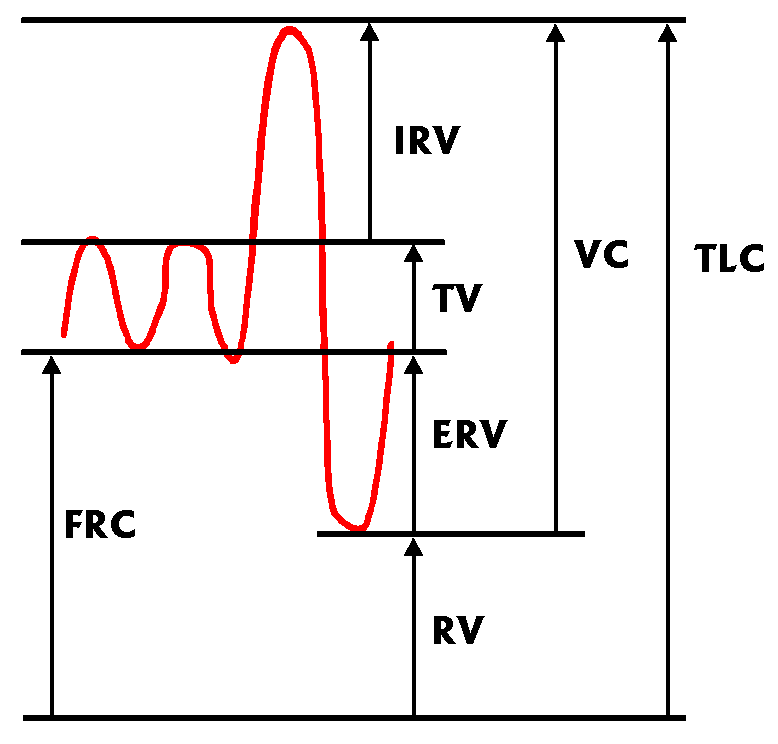 Vital capacity – total amount of exchangeable air
Vital capacity = TV + IRV + ERV
Dead space volume – air that never makes it to alveoli
About 150 ml of the 500ml
Measured using a spirometer
Gas transport
Oxygen may be carried 2 ways
Mainly - Attached to hemoglobin molecules of red blood cells = oxyhemoglobin
Dissolved in plasma
Carbon dioxide – transported through plasma as bicarbonate ions – amt in blood determines breathing rate
Conversion to ions occurs in red blood cells
Must be converted back to exit blood
Hypoxia – inadequate oxygen delivery 
Caused by anemia, pulmonary disease, blocked blood flow, carbon monoxide
Respiratory Disorders
Rhinitis, tonsillitis, lung cancer, asthma
SIDS – sudden infant death syndrome
Newborn infants stop breathing
May be caused by neural control, viral infection, or heart rhythm abnormalities 
Chronic Obstructive Pulmonary Disease (COPD)
Ex. Chronic bronchitis, emphysema
Patients almost always have a history of smoking
Dyspnea (labored breathing) occurs
Coughing
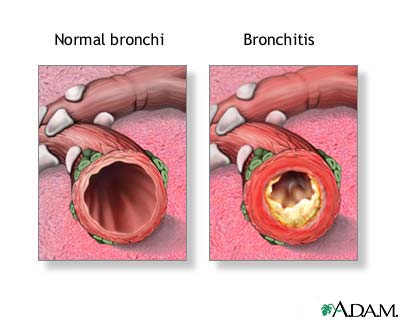 Disorders cont.
Chronic bronchits
Mucosa of lower passages 
	becomes inflamed and 
	releases excessive mucus 
Emphysema
Lungs lose elasticity/fibrosis
Patients must work to exhale
Apnea – cessation of breathing
Pleurisy – inflammation of the pleura – decrease of fluid = 
	increase in friction
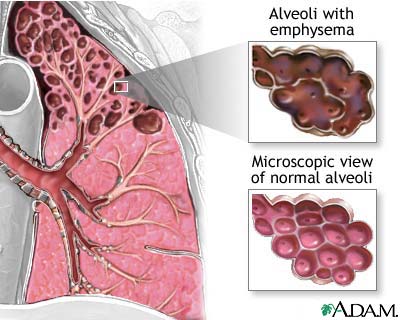 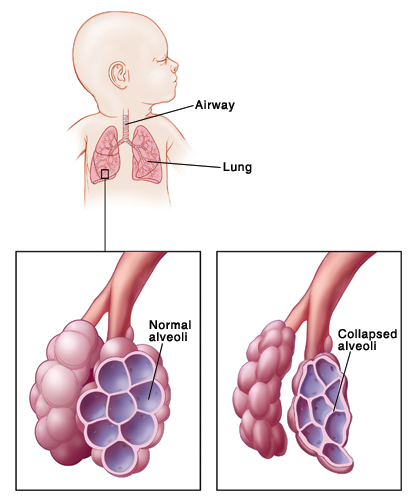 Disorders cont.
Cystic fibrosis – genetic disorder – overproduction of mucus 
Infant respiratory distress syndrome (IRDS) – inadequate surfactant – infant must work to reinflate lungs with each breath 
Atelectasis – lung collapse
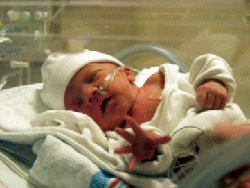 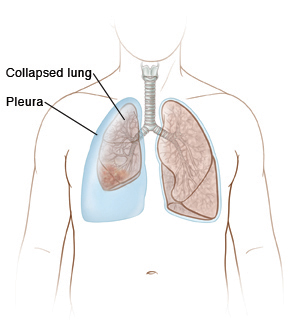